The Growth of the Church
“Faith”
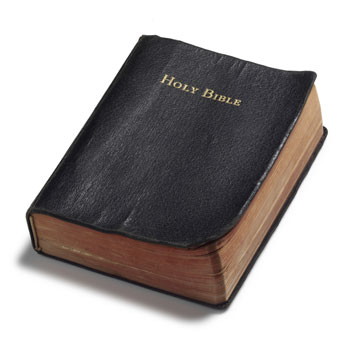 Heaven
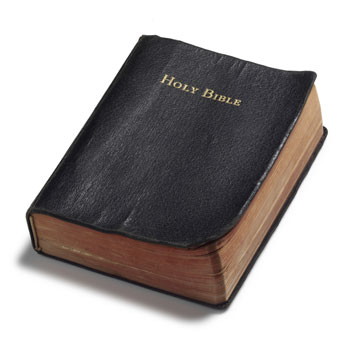 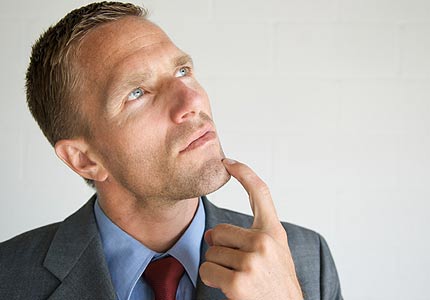 “Now faith is the substance of things hoped for, the evidence of things not seen.”
Hebrews 11:1
The Growth of the Church
“Faith”
Need for faith to allow growth
Colossians 1:23
Colossians 2:7
1 Corinthians 3:1-2
Hebrews 5:12-14
John 8:24
Hebrews 11:6
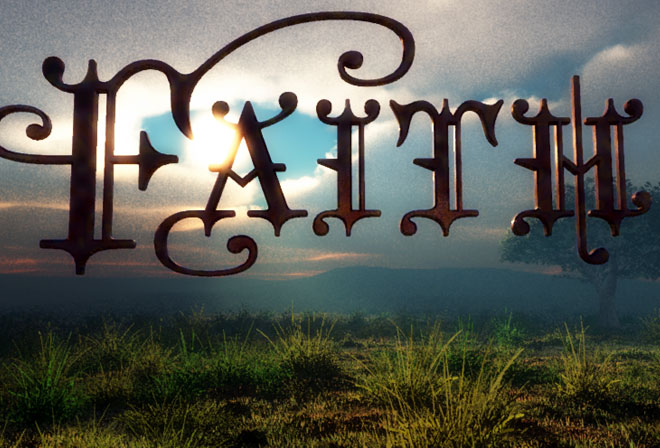 The Growth of the Church
“Faith”
Faith defined:
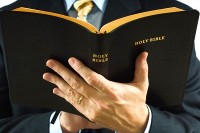 Now faith is the substance of things hoped for, the evidence of things not seen.
Hebrews 11:1
A whole-hearted acceptance of Christ and His way.
The Growth of the Church
“Faith”
Only one faith
Ephesians 4:4-6
Romans 10:17
2 Timothy 2:15
Hosea 4:6
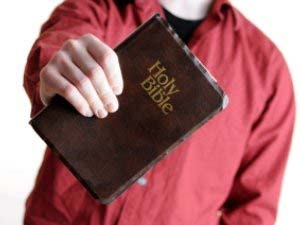 The Growth of the Church
“Faith”
Various degrees of faith
Little faith
Matthew 8:26
Great faith
Matthew 8:10
Strong faith
Romans 4:20
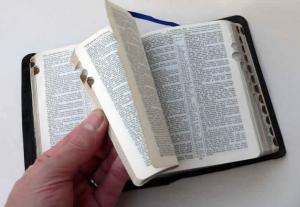 The Growth of the Church
“Faith”
Various degrees of faith
Weak faith
Romans 14:1
Active faith
James 2:14-18
Dead faith
James 2:26
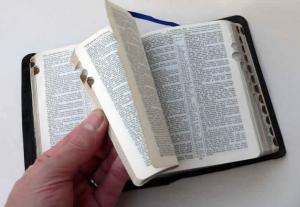 Perfect faith
James 2:21-22
The Growth of the Church
“Faith”
Value of one faith
Saves us
Hebrews 10:39
Purifies the heart
Acts 15:9
Sanctifies
Acts 26:18
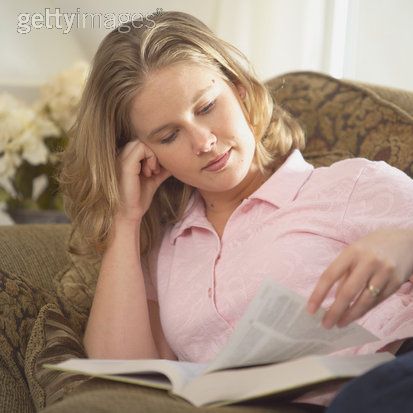 The Growth of the Church
“Faith”
Value of one faith
Justifies
Romans 5:8
Brings the crown of life
Revelation 2:10
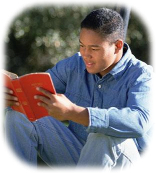 The Growth of the Church
“Faith”
How does the church grow by faith?
Regular attendance
Hebrews 10:25
Praying for others
1 Timothy 2:1-8
Liberal giving
1 Corinthians 16:2
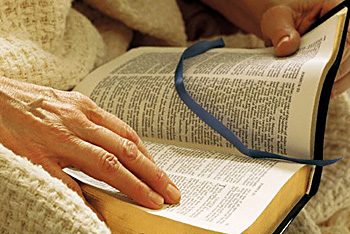 The Growth of the Church
“Faith”
How does the church grow by faith?
Zealous teaching
2 Timothy 4:2
Lights shining
Matthew 5:16
Seeking God first
Matthew 6:33
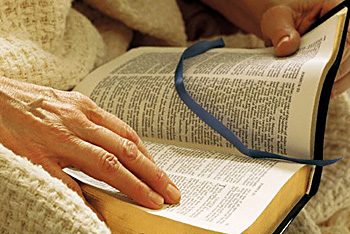 The Growth of the Church
“Faith”
How does the church grow by faith?
Searching the scriptures
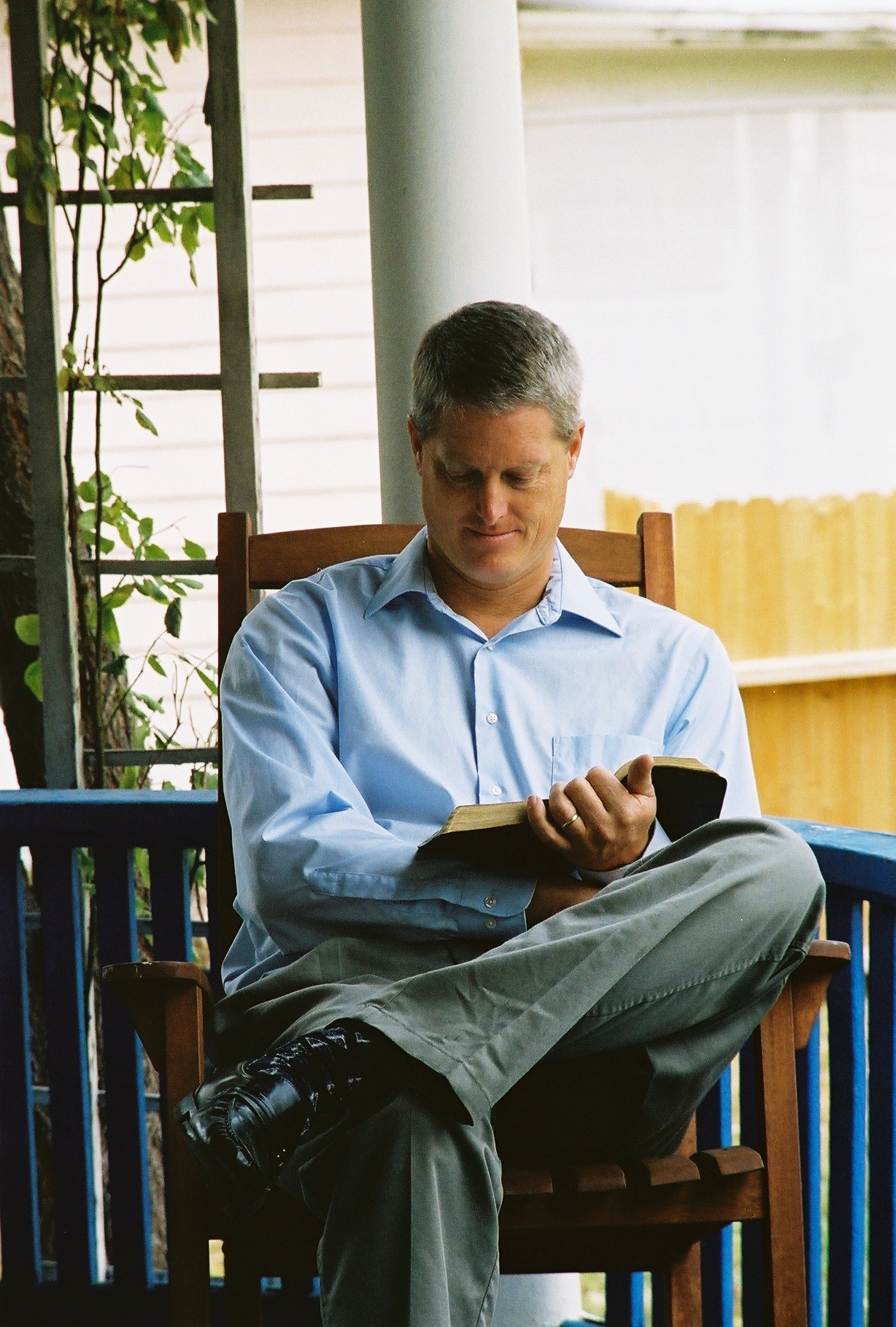 These were more fair-minded than those in Thessalonica, in that they received the word with all readiness, and searched the Scriptures daily to find out whether these things were so.
Acts 17:11
The Growth of the Church
“Faith”
As members grow in faith, the church can grow in members
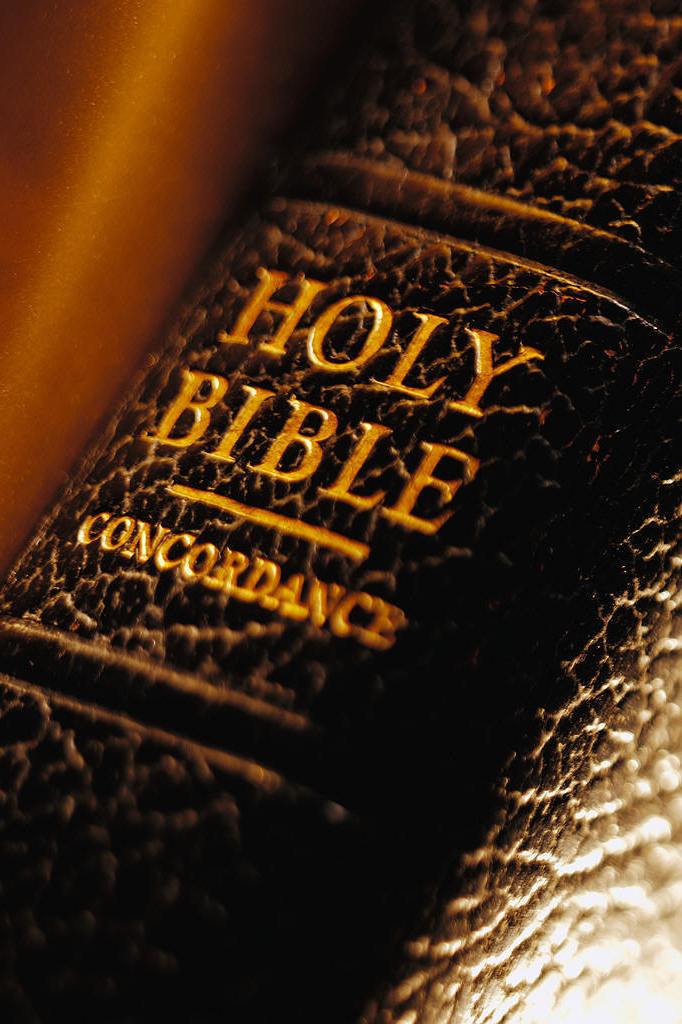 How’s Your Faith?
Is it helping or hindering the church from growing?